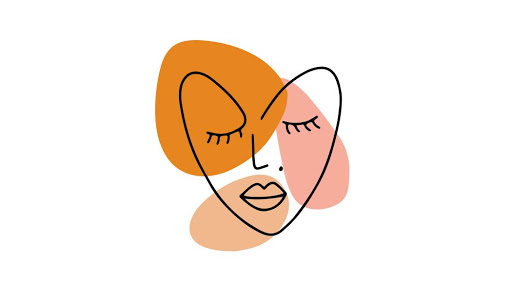 Isabella aidante de Guillaume
« Je dois vous dire quelque chose: je suis une aidante un peu particulière car, en fait, Guillaume est aussi mon aidant »
J’ai 45 ans et viens d’un petit village près de Venise en Italie. Je vis maintenant à Paris depuis plus de 10 ans avec Guillaume, mon conjoint, qui est pris en charge par l’HAD de Tenon pour sa chimiothérapie. Je travaillais comme professeure de théâtre mais je dois, moi aussi, faire face à la maladie. Mon cancer du sein a récidivé pour la deuxième fois maintenant.
Ça me marque à quel point ils restent très disponibles à ça. Pas seulement aux gestes techniques, mais cette partie « autre ».
L’écoute des professionnels de l’HAD par rapport aux demandes de Guillaume. La réaction est toujours l’écoute, la gentillesse.
Sincèrement ça s’est toujours bien passé.
Avec chaque infirmier on a trouvé la manière de se rencontrer
Maintenant elles viennent à midi et du coup ça a tout changé!
La solution qu’on a trouvé c’est l’astreinte d’Humanest, ça nous a changé la vie
Au début, tout ça c’était complique parce qu’on ne connaissait pas les infirmiers
Parfois, ils nous rappellent pour nous redemander quelque chose, ils arrivent sans le médicament et du coup ils doivent repasser. Je trouve ça dommage pour eux
On n’est pas des gens du matin et on ne savait pas qu’on pouvait demander qu’ils viennent plus tard, on pensait qu’on n’avait pas le droit de demander.
On avait prévenu l’HAD qu’on avait de la famille mais ils sont quand même arrivés à ce moment-là. Ce n’est pas de la faute de l’HAD, mais on a le sentiment qu’on doit être tout le temps à disposition.
Guillaume est rentré à la maison avec la stomie, la sonde urinaire et les deux néphrotomies. Ca faisait peur tout cet appareillage à la maison, je ne savais pas comment ça marchait, quand est ce qu’il fallait s’inquiéter.
Ce qui est difficile c’est qu’on ne peut pas parler avec le docteur de l’HAD directement. Des fois on a besoin d’avoir des réponses rapides et d’avoir un lien direct.
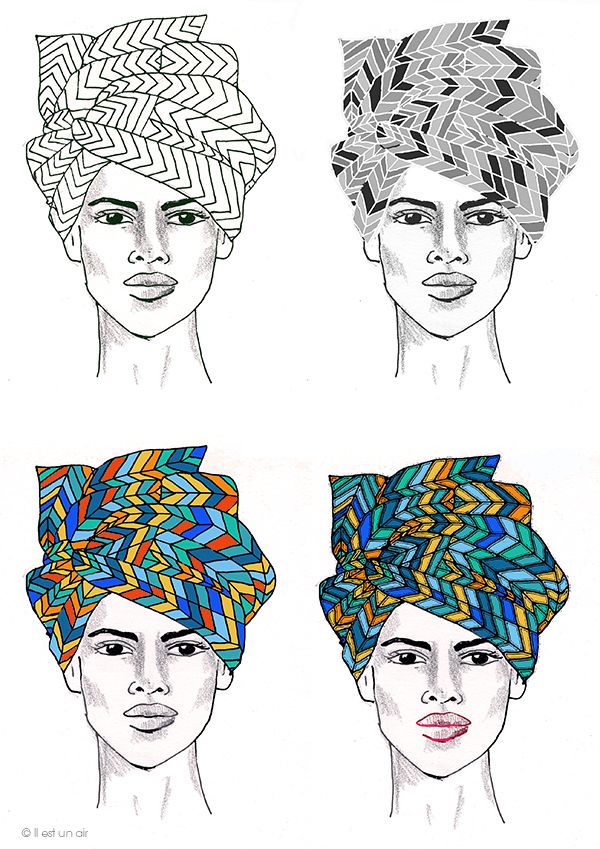 Madame D. aidante de Monsieur D.
« Je ne suis pas aidante, je n’ai pas eu le choix, c’est comme ça. C’est à moi de m’occuper de mon mari, c’est naturel »
J’ai 52 ans mais je ne compte plus. Je travaille dans la restauration et depuis que mon mari a fait son AVC, je m’occupe de lui. Mais comme on dit: quand on a la santé il ne faut pas plaindre! Heureusement je ne travaille pas loin et ma belle-fille et mon fils m’aident.
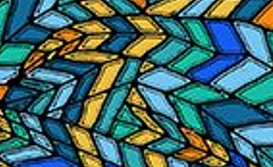 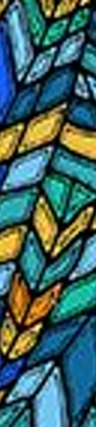 D’un jour à l’autre, l’AVC. Il était très bien, et d’un jour à l’autre c’est la paralysie. C’est pour lui que c’est le plus dur.
Je ne sais pas ce que vous pouvez faire mieux. Vous venez à la maison, j’imagine que vous avez beaucoup de malades, on ne peut pas demander plus.
Avec l’HAD on a eu des kinés magnifiques, c’est dommage que ce soit fini
A la maison on l’a senti mieux.
L’HAD, je ne les vois pas trop car la journée je suis au travail. Il ne nous donnent pas trop de renseignements. Mais on a dû les appeler pour leur demander pourquoi ils nous avaient laissé comme ça.
On n’a pas le temps de communiquer, ils arrivent, et il s’en vont.
Il ne voulait pas aller à l’hôpital, car il était traumatisé, ça ne s’était pas bien passé
Si on ne peut pas s’asseoir pour parler en face à face on ne se comprend pas.
.
Je n’ai jamais appelé l’HAD la nuit. Je n’ai jamais pensé les appeler la nuit. Je pensais que le travail s’arrêtait une fois qu’ils étaient partis.
Je dors sur un matelas dans la chambre, ce n’est pas facile. Il faut l’aider à n’importe quel moment. S’il ne dort pas bien moi je ne dors pas.
A l’hôpital il était en permanence énervé, n’arrivait pas à communiquer
Le lit fait beaucoup de bruit, le lit se gonfle, c’est un matelas anti-escarre.
Madame F, maman d’Alexandre
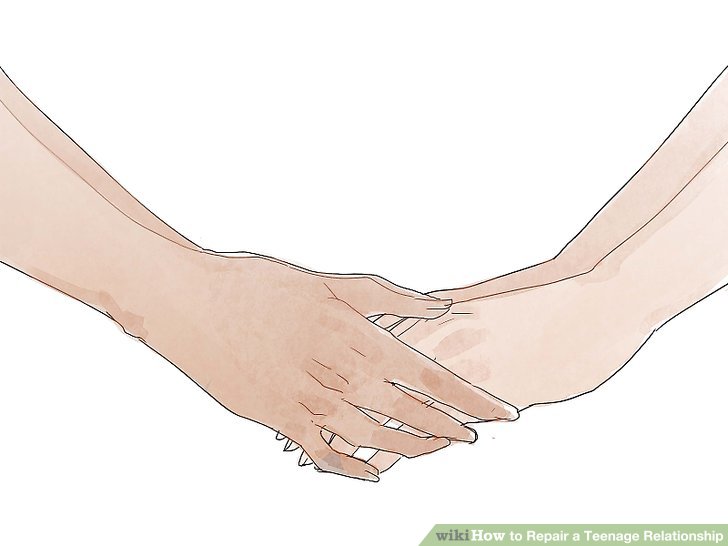 « Alexandre ça l’a sauvé d’être pris en charge à la maison. Il était en train de sombrer. Il s’est senti sécurisé de revenir à la maison »
Mon mari et moi sommes les parents d’Alexandre, 17 ans qui a eu, il y a quelques semaines, un accident de scooter, en tant que passager, à Courbevoie, à côté de chez nous. Ce matin-là, mon mari avait eu un mauvais pré-sentiment. Il l’a trouvé sur la chaussée, fracture ouverte, son copain inconscient, et il est resté à leurs côtés jusqu’à l’arrivée des secours.
On n’a pas conscience de l’importance d’exorciser ses craintes et ses doutes. Peut-être que l’HAD pourrait proposer une cellule téléphonique, pour pouvoir décharger ses peurs
Alexandre n’est même pas vraiment encore autonome, il béquille pour faire trois pas, du lit médicalisé, qui est super utile à la chaise roulante. Et puis papa et maman travaillent, tous les deux. Alors, on fait moitié moitié. L’après-midi on peut le laisser un peu tout seul.
C’est pour ça qu’on a demandé le passage d’une psychologue. Par délicatesse, il ne va pas nous charger émotionnellement de ses angoisses, en plus de nos propres angoisses
Dès le mercredi il avait passé une super nuit, il avait le smile, le lendemain quand il s’est levé, on s’est rendu compte qu’il avait changé.
Mon mari ne dort pas bien, il fait des cauchemars en boucle où il imagine qu’on ampute la jambe de son fils. 
Moi je me suis protégée, je n’ai pas voulu voir quand ils font le pansement, les photos etc
L’infirmière qui arrive avec le classeur. On voit que c’est du sérieux et qu’il y a une vraie prise en charge administrative et médicale. Tout est nickel, très pédagogique et didactique.
Votre personnel vient librement, ils ont les clés du garage de la maison etc
Alexandre d’être pris en charge à la maison, ça l’a sauvé. Il était en train de sombrer, d’avoir des idées noires, il saturait de l’hospitalier
.
Un jour après avoir nettoyé la plaie, ils n’avaient plus de bande velcro et ils voulaient faire un tas de compresses et remettre l’ancienne. J’ai couru à la pharmacie. C’est le seul moment où je me suis dit c’est un peu léger.
Ce qu’on a découvert aussi c’est que dans les jours suivants on n’avait jamais la même personne. Il faut réexpliquer à chaque fois tout le protocole
On sent un vrai problème de coordination entre médecins HAD et médecins hospitaliers.
Très rapidement à l’hôpital, besoin de lits, on nous a demandé de reprendre Alexandre à la maison. On a dit nous on ne peut pas, à la maison, on a ma belle-mère et on a un chien, pour une fracture ouverte risque d’infection, c’est pas super. Donc on est partis en soins de suite, mais au bout de 4 semaines pour lui c’était vraiment compliqué
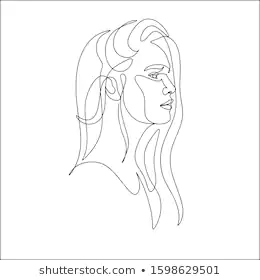 Madame C , aidante de Vincent
Ce n’est pas parce qu’on est en en fauteuil qu’on n’est pas capable. Je mettrai toutes mes forces pour le démontrer. C’est un combat qui m’est très fort.
Je suis pharmacienne de métier et l’aidante de Vincent, qui est en fauteuil après une longue hospitalisation. Je suis organisée, indépendante mais je suis seule pour aider Vincent. Et je suis moi-même en fauteuil.
C’est des multiples tâches qui s’ajoutent à sa journée professionnelle. Il faut que l’aidé prenne conscience du rôle de l’aidant, qui n’est pas disponible toujours à 100%, il faut que ça rentre dans la journée.
Je savais que c’était une étape très importante pour lui de pouvoir revenir à domicile.
Les médecins, IDE, soignants me disaient que ça allait être lourd pour moi. Mais on n’en a jamais autant conscience que quand on le fait. C’est quelque chose que je m’imposais de faire. Et on a réussi.
Il y a des problèmes de transmission majeurs
Le patient et l’aidant sont toujours dans l’attente. Et c’est très pesant. Une fois que le passage est fait, on a l’impression que la journée commence
C’est OK vous partez en HAD mais ne s’est nullement posé la question de l’aidant, est-ce qu’il est disponible, en forme, capable de ? J’étais sciée. Ça m’a d’autant plus affectée, que j’étais moi-même concernée par des soins, j’ai trouvé que c’était abusif.
La reconnaissance c’est un gros manque, c’est la double culpabilité.
Ce que j’avais en tête les premiers jours c’était surtout l’organisation au mieux à la maison
On préférait l’HAD qu’une IDE libérale car on avait eu une mauvaise expérience. A l’époque, je m’en étais voulu je n’avais pas réalisé qu’on était arrivé à un stade si grave
Première étape de franchie. Ce n’était pas la dernière
.
L’HAD c’est un service qu’il faut améliorer, c’est la définition du service à rendre qui est à revoir ce n’est pas juste le soin d’une plaie.
Quand l’HAD est intervenue j’ai demandé si je pouvais être présente, faire des photos etc. pour faire moi aussi le suivi. Laurent était évidemment d’accord.
Je me suis battue bec et ongles pour trouver un kiné. J’ai réussi. Il n’y avait pas beaucoup de soignants qui y croyaient. Et on a eu le go pour rentrer à la maison.
Il y a eu un point compliqué pour moi, les clés. Des fois j’ai trouvé que c’était un peu banalisé. Il faut être respectueux, donner des clés c’est donner une porte ouverte
Le chien maintenant est chez ma sœur, en raison de l’HAD, je ne voulais pas retomber dans cet engrenage trop lourd à gérer. On se prive de notre animal parce qu’il y a des priorités à gérer